COMPANY NAME
MARCH, 2028
SCIENCENEWS
Illuminating Minds, Shaping the Future
New Vaccine Eradicates Deadly Disease
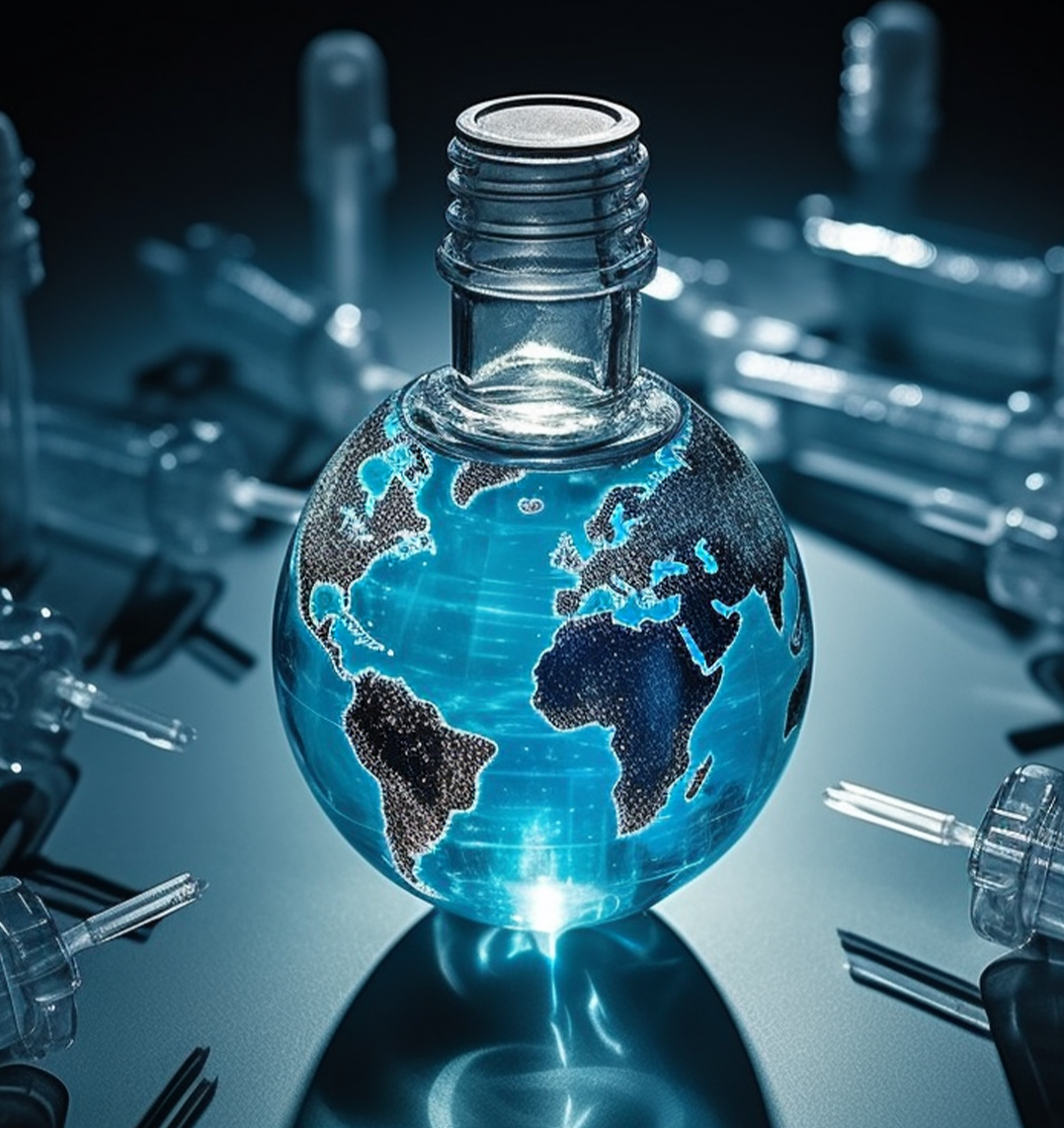 Preventing Global Health Crisis
A groundbreaking technological advance has ushered in a new era, promising to reshape the future of computing and drive scientific progress. Quantum computing, once the realm of theoretical speculation, is now a reality. This technology has the potential to tackle previously unsolvable problems, poised to revolutionize industries from cybersecurity to medicine. This technology has the potential to tackle previously unsolvable problems, poised to revolutionize industries from cybersecurity to medicine.
New Vaccine Eradicates Deadly Disease, Preventing Global.
Despite its immense promise, quantum computing faces significant challenges.
Decades-Long Conflict Ends with Historic Peace Agreement
Despite its immense promise, quantum computing faces significant challenges.
Despite its immense promise, quantum computing faces significant challenges. Maintaining the delicate state of qubits, which are susceptible to errors and environmental disturbances, is a major hurdle. Researchers are working tirelessly to develop error-correcting codes and enhance qubit stability. Additionally, efforts are being
A groundbreaking technological advance has ushered in a new era, promising to reshape the
promising to reshape the future of computing and drive scientific progress. Quantum computing, once the realm of theoretical speculation, is now a reality. This technology has the potential to tackle previously unsolvable problems, poised to revolutionize industries from cybersecurity to medicine. This technology has the potential to tackle previously unsolvable problems.
“
Theoretical speculation, is now a reality.
”
e future of computing and drive scientific progress. Quantum computing, once the realm of
COMPANY NAME
MARCH, 2028
Revolutionary Treatment Cures
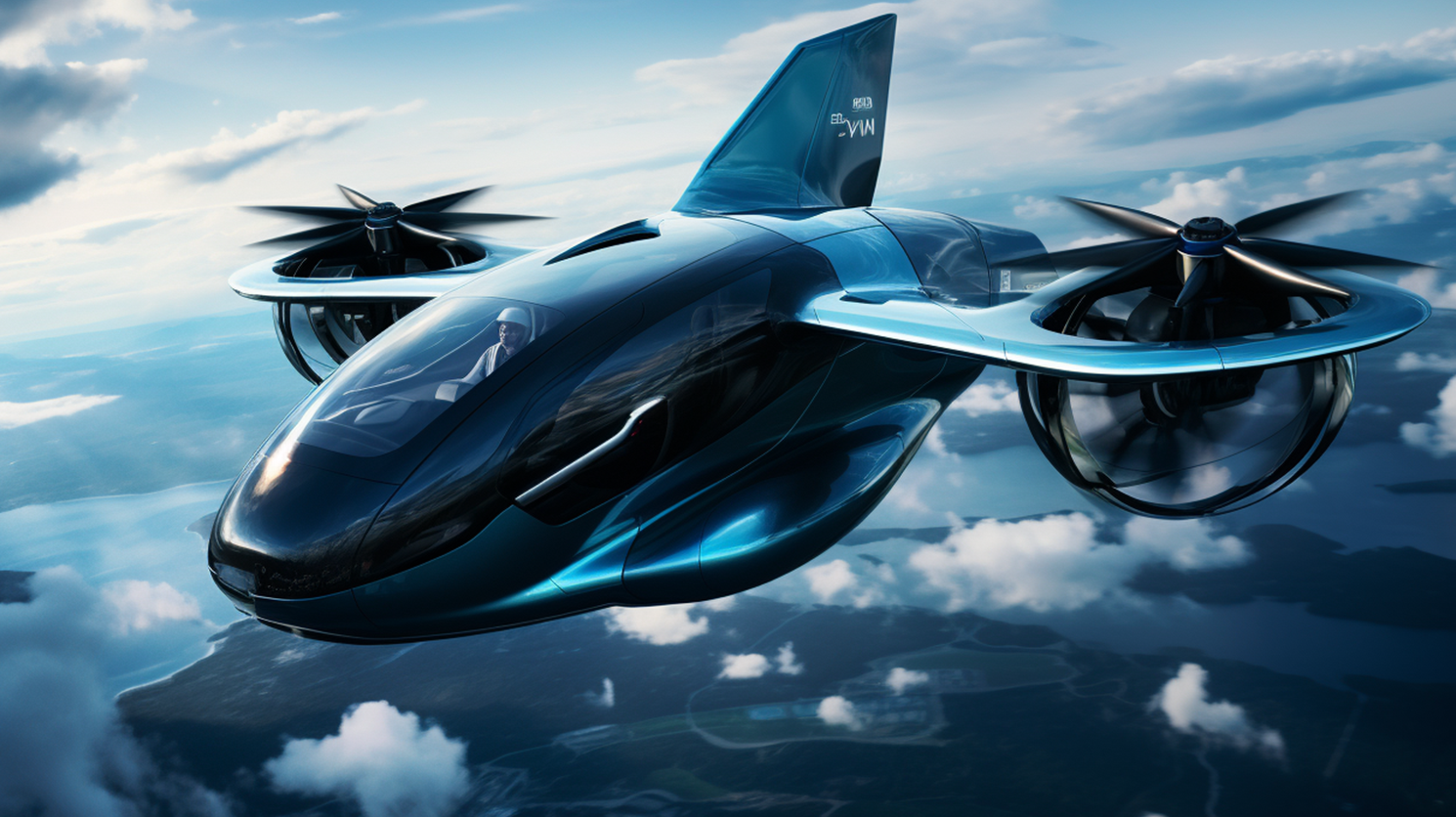 Record-Breaking Growth Spurs
Previously Incurable Diseases
Quantum computing, a transformative technology, brings ethical and societal implications. Its power to crack encryption algorithms raises concerns about data security and privacy. Additionally, the potential disruption of existing industries and job markets must be carefully managed to ensure a smooth transition into new era.
Major Discovery 
Unveiled
As we enter this quantum revolution, humanity stands on the brink of a transformative era. Quantum computing holds the promise of unprecedented scientific breakthrough advancements. While challenges remain, collaborative efforts among researchers, governments, and industries are paving the
Endangered Species Rebound: A Triumph for Environmental Conservation
Quantum computing, a transformative technology, brings ethical and societal implications. Its power to crack encryption algorithms raises
social implications. Its power to crack encryption algorithms raises concerns about data security and privacy. Additionally, the potential.
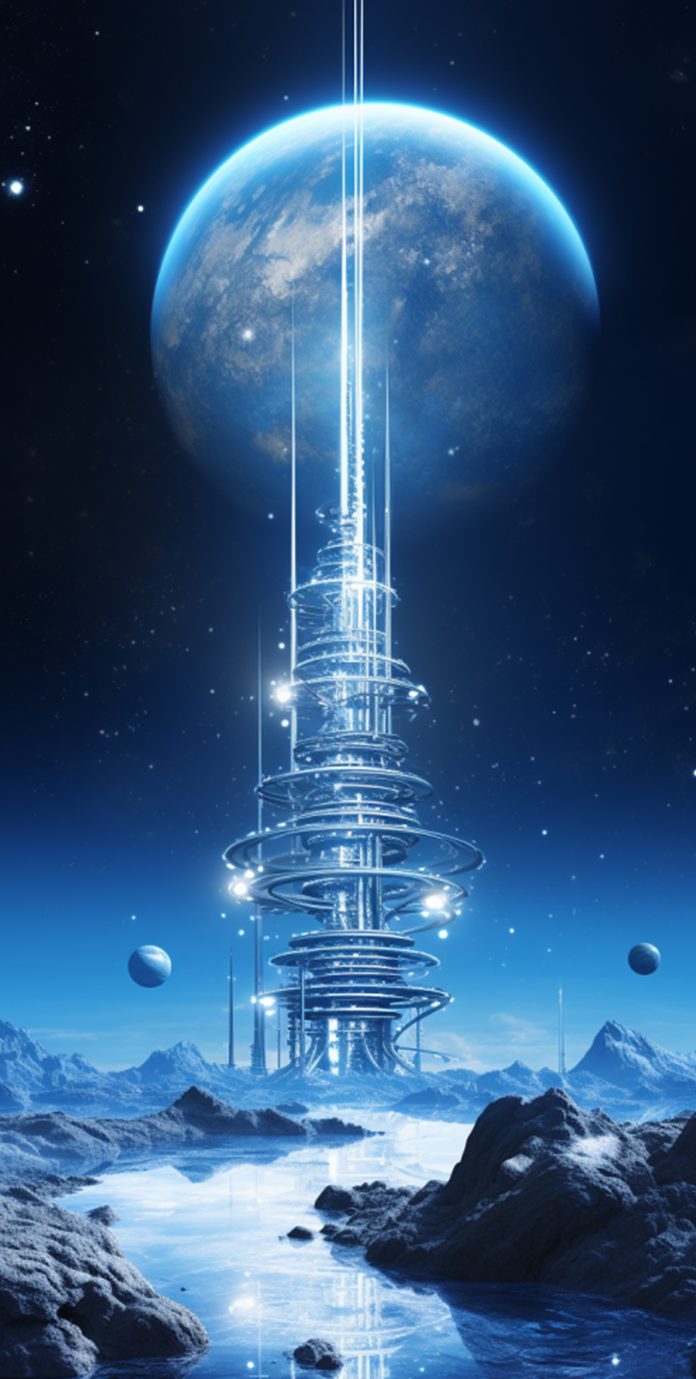 promising to reshape the future of computing and drive scientific progress. Quantum computing, once the realm of theoretical speculation, is now a reality theoretical speculation, is now a reality. This technology has the potential to tackle previously unsolvable problems, poised to revolutionize industries from cybersecurity to medicine. This technology has the potential to tackle previously unsolvable problems, poised to revolutionize industries from cybersecurity to medicine.
Despite its immense promise, quantum computing faces significant challenges.
Space Exploration Milestone: Major 
Discovery Unveiled
COMPANY NAME
MARCH, 2028
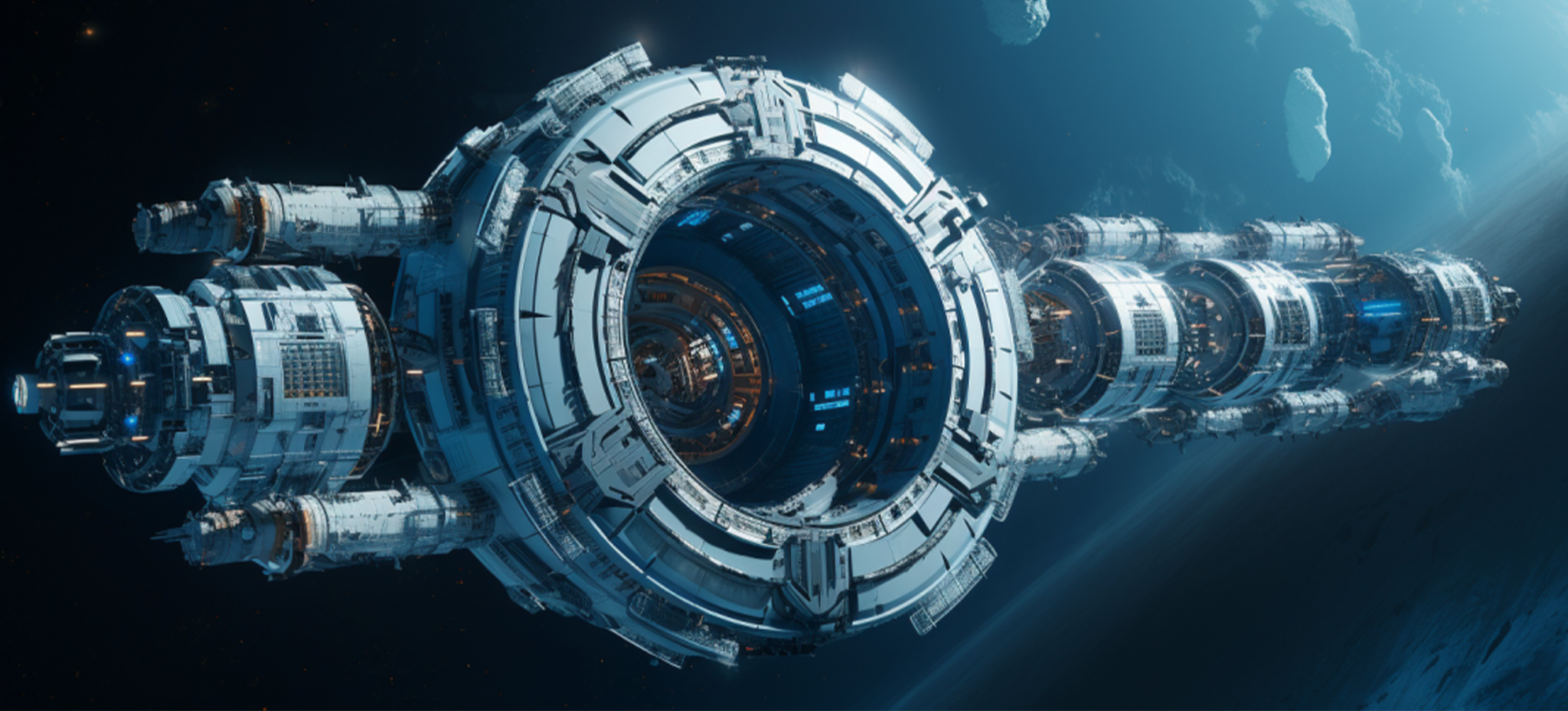 Endangered Species Rebound: A Triumph for Environmental Conservation
Endangered Species Rebound: A Triumph for Environmental Conservation
promising to reshape the future of computing and drive scientific progress. Quantum computing, once the realm of theoretical speculation, is now a reality. This technology has the potential to tackle previously unsolvable problems, poised to revolutionize
Despite its immense promise, quantum computing faces significant challenges.
One significant hurdle is maintaining the delicate state of qubits, which are prone to errors disturbances.
Despite its immense promise, quantum computing faces significant challenges. Maintaining the delicate state of qubits, which are susceptible to errors and environmental disturbances, is a major hurdle. Researchers are working tirelessly to develop error-correcting codes and enhance qubit stability. 

  Additionally, efforts are being made to reduce the cost and
A groundbreaking technological advance has ushered in a new era, promising to reshape the future of computing and drive scientific progress. 

  Quantum computing, once the realm of theoretical speculation, is now a reality. This technology has the potential to tackle previously unsolvable problems, poised to revolutionize industries from cybersecurity to medicine. This technology has the
promising to reshape the future of computing and drive scientific progress. Quantum computing, once the realm of theoretical speculation, is now a reality. This technology has the potential to tackle previously unsolvable problems.
“
Theoretical speculation, is now a reality.
”
COMPANY NAME
MARCH, 2028
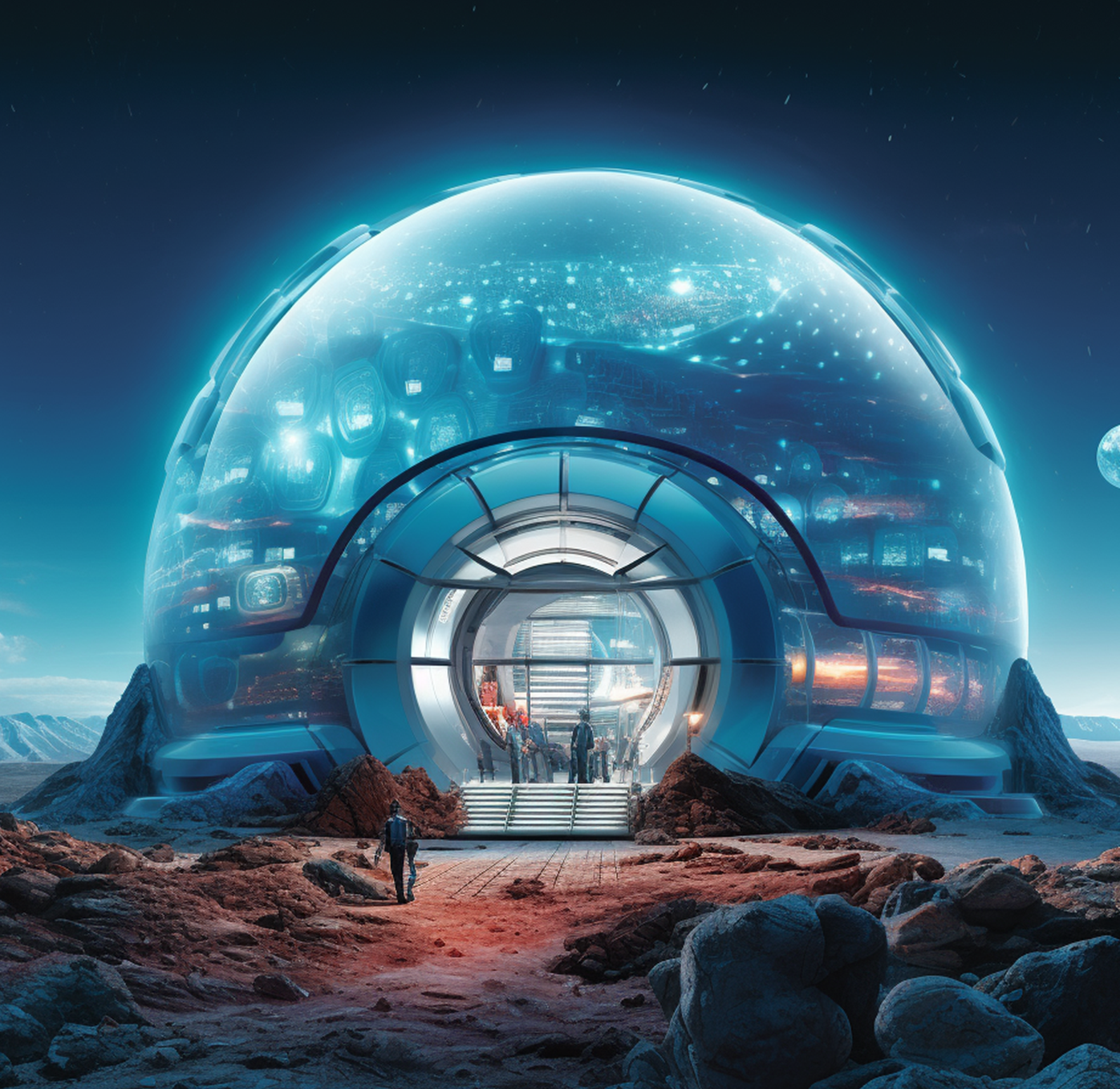 Space Exploration Milestone:
Major Discovery 
Unveiled
promising to reshape the future of computing and drive scientific progress. Quantum computing, once the realm of theoretical speculation, is now a reality. This technology has the potential to tackle previously unsolvable problems, poised to revolutionize industries from cybersecurity to medicine. This technology.
Space Exploration Milestone: Major Discovery Unveiled
Astronomers have made a groundbreaking discovery by detecting potential signs of extraterrestrial life. Using advanced telescopes, they have analyzed the atmospheric composition of distant exoplanets, finding organic molecules essential for life.
Evidence of Extraterrestrial 
Life Found by Astronomers
Astronomers have made a groundbreaking discovery
Astronomers have made a groundbreaking discovery by detecting potential signs of extraterrestrial life. Using advanced telescopes, they have analyzed the atmospheric composition of distant exoplanets, finding organic molecules essential for life. Astronomers have made a groundbreaking discovery by detecting potential signs of extraterrestrial life. Using advanced telescopes, they have analyzed the atmospheric
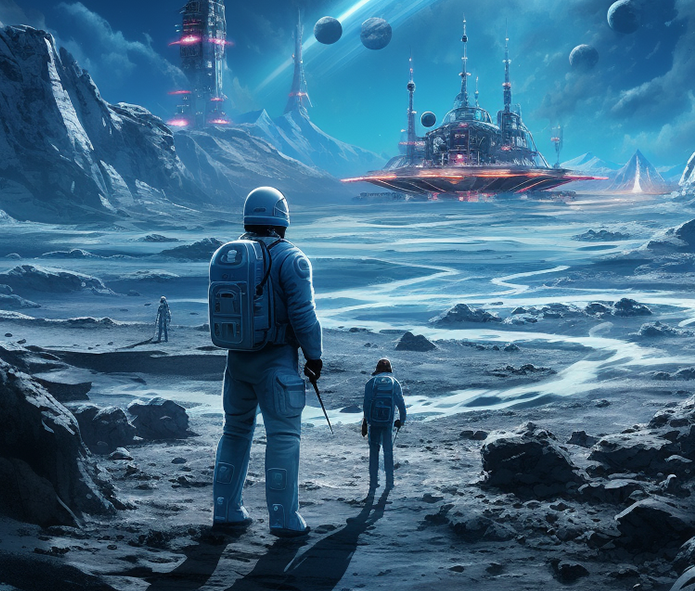 “
Evidence of Extraterrestrial Life Found by Astronomers
e future of computing and drive scientific progress. Quantum computing, once the realm of theoretical speculation, is now a reality. This technology has the potential to tackle previously unsolvable problems, poised to
”
Space Exploration Milestone: Major 
Discovery Unveiled